Tool-Kit
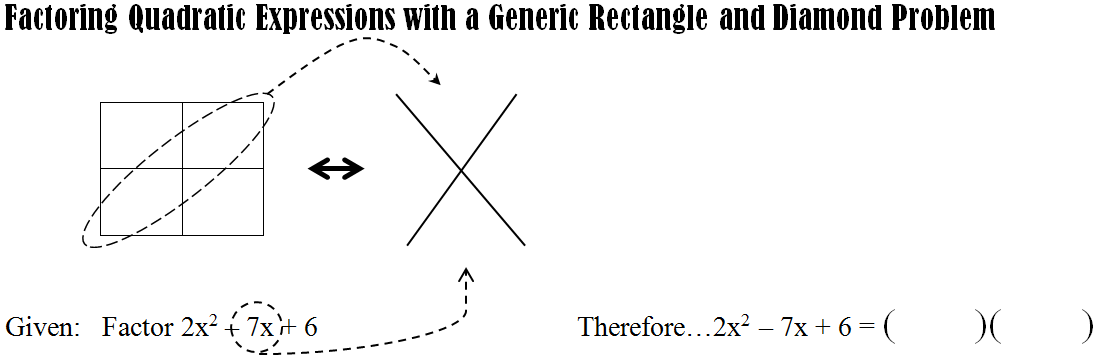